Actualisation du cout alimentaire « Label Rouge »
2nd semestre 2024
Your Footer Here
Actualisation coût alimentaire Label Rouge
Rappel :
En Juillet 2020, la Section a validé une méthode de calcul d’un indicateur de prix de revient Label Rouge.
Cet indicateur intègre deux postes : 
L’évaluation du coût lié à la certification
L’évaluation du coût lié au passage à une alimentation non OGM

 Comment le coût de l’alimentation non-OGM est-il impacté par l’envolée du prix des matières premières ?
2
Actualisation coût alimentaire Label Rouge
Rappel : hypothèses retenues
Passage à une alimentation non OGM sur toute l’exploitation (broutards, JB, troupeau de renouvellement)
Des surcoûts identifiés pour les aliments non-OGM grâce à une étude conduite par le CEREOPA, basée sur la prime soja non-OGM (écart entre prix tourteau soja standard et sans OGM à Sète) 
Hypothèse initiale 2020 : 80 €/tonne en moyenne
1er semestre 2021 : 160 €/tonne en moyenne		1er semestre 2024 : 153 €/tonne en moyenne
2nd semestre 2021 : 275 €/tonne en moyenne		2nd semestre 2024 : 185 €/tonne en moyenne	
1er semestre 2022 : 261 €/tonne en moyenne
2nd semestre 2022 : 194 €/tonne en moyenne
1er semestre 2023 : 80 €/tonne en moyenne
2nd semestre 2023 : 53 €/tonne en moyenne
Pas de modification de la conduite alimentaire. 
Bien que l’essentiel de l’alimentation des animaux soit constituée de fourrages, la finition implique l’achat de ces compléments au coût élevé.
3
Actualisation coût alimentaire Label Rouge
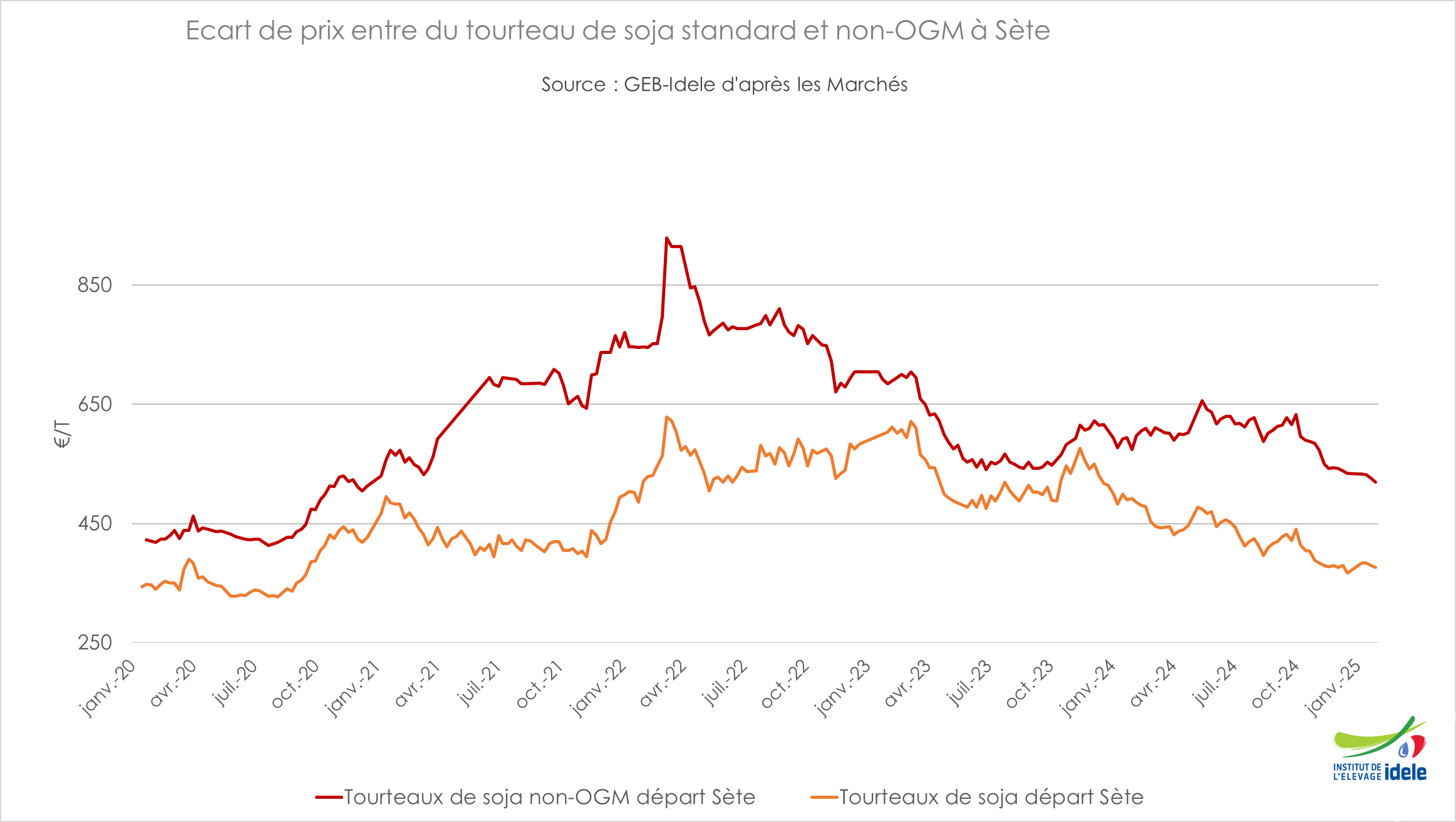 Ecart de prix entre du tourteau de soja standard et non-OGM à Sète
Source : GEB-IDELE d’après les Marchés
Moyenne 2nd semestre 2022 194 €/t
Moyenne 2nd semestre 2021 : 275 €/t
Moyenne 1er semestre 2023 : 80 €/t
Moyenne 1er semestre 2024 : 153 €/t
Moyenne 1er semestre 2021 : 160 €/t
Moyenne 2nd semestre 2023 53 €/t
Moyenne 2nd semestre 2024 185 €/t
Moyenne 2020 : 80 €/t
Moyenne 1er semestre 2022 : 261 €/t
Focus sur le surcoût de l’application des conditions 
de production communes du Label Rouge
Mise à jour 
2nd semestre 2024
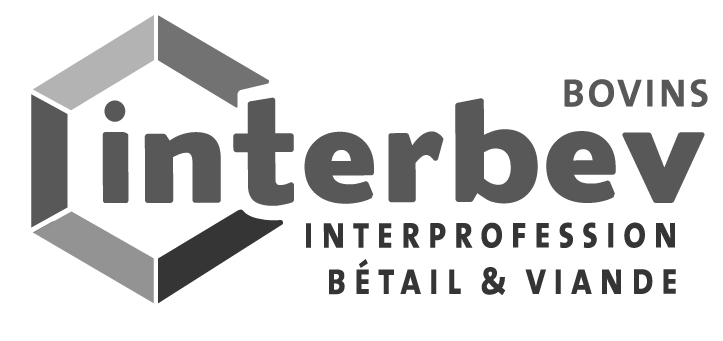 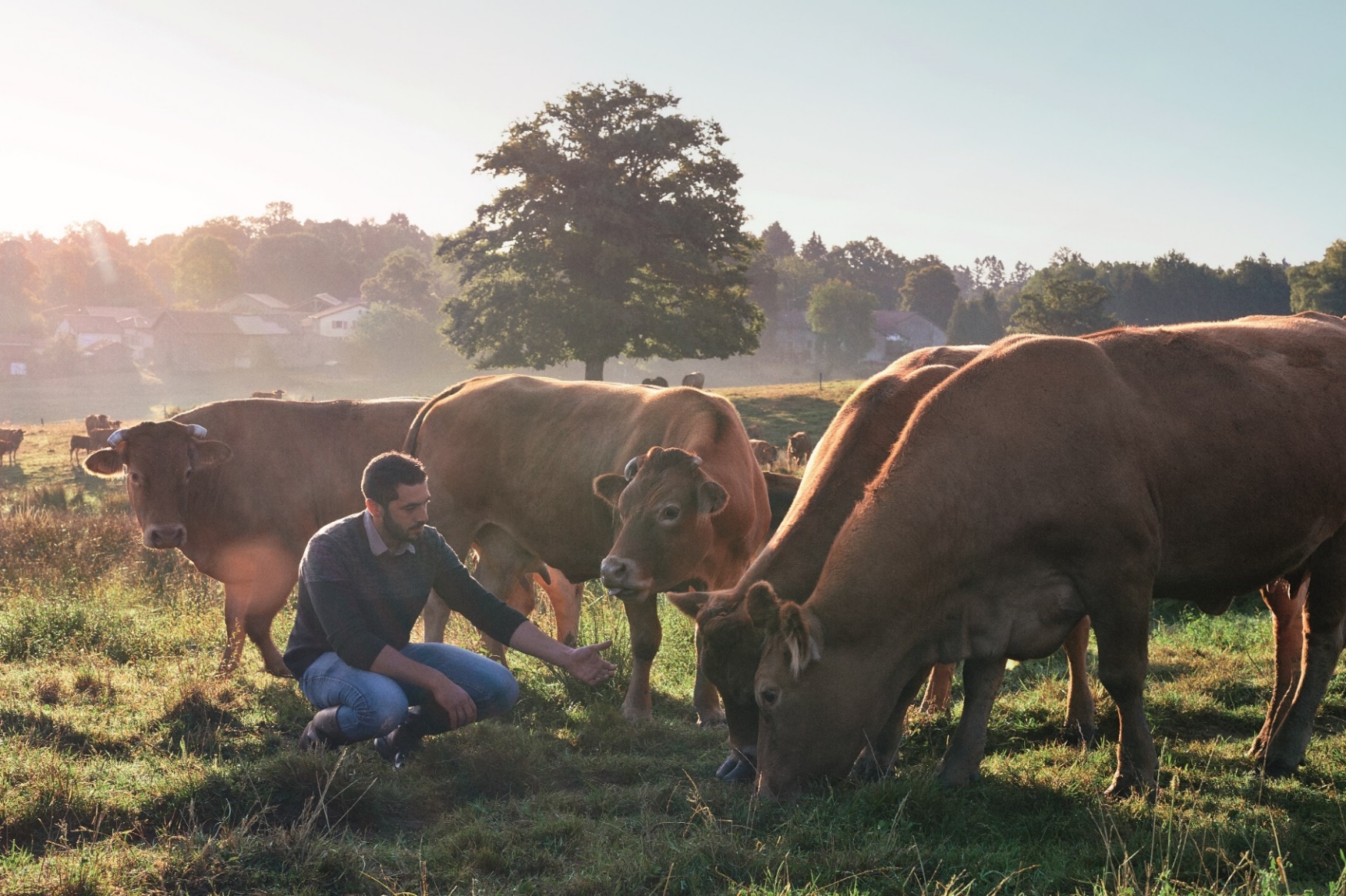 MERCI POUR VOTRE ATTENTION
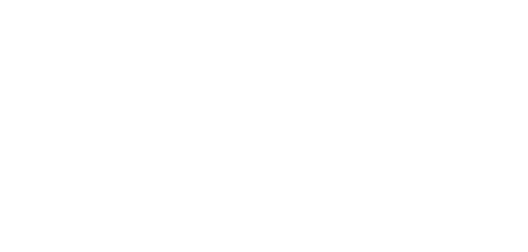